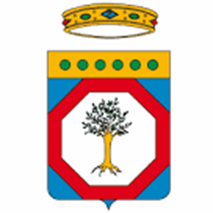 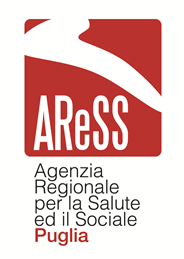 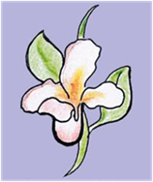 ExpoRare
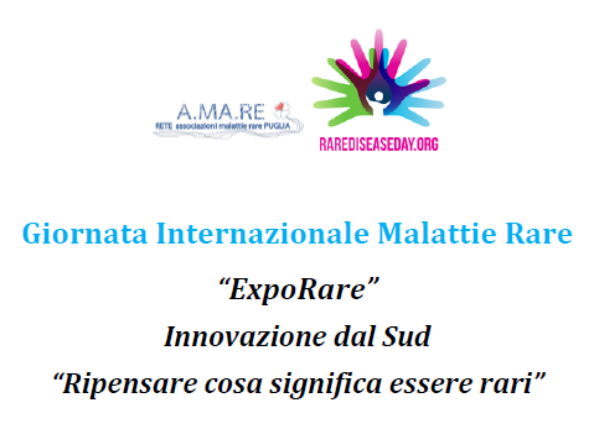 Giuseppina Annicchiarico
Coordinamento Regionale Malattie Rare 
di AReSS Puglia
24 febbraio 2020
«Monitorare»V° Rapporto annuale2019
In Italia circa 310.000 bambini e persone soffrono di MR
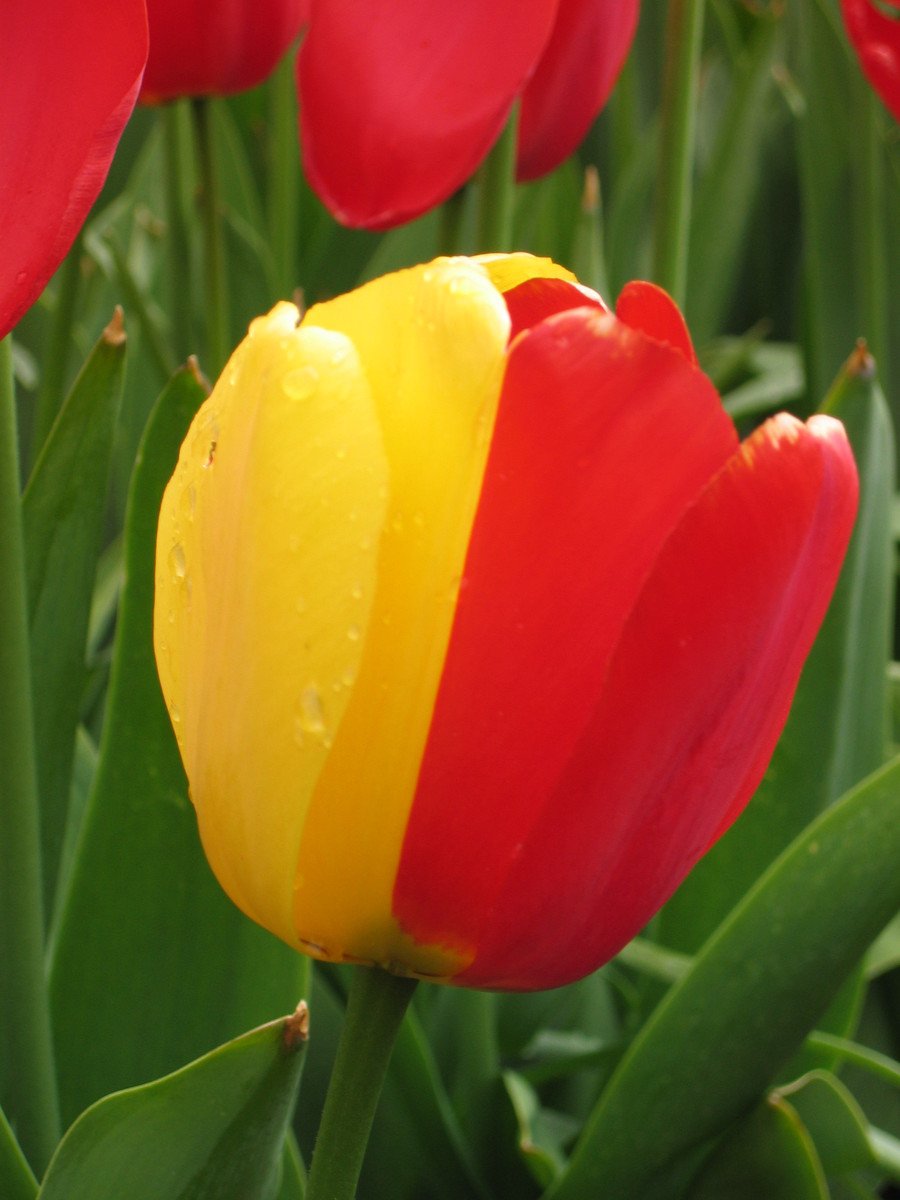 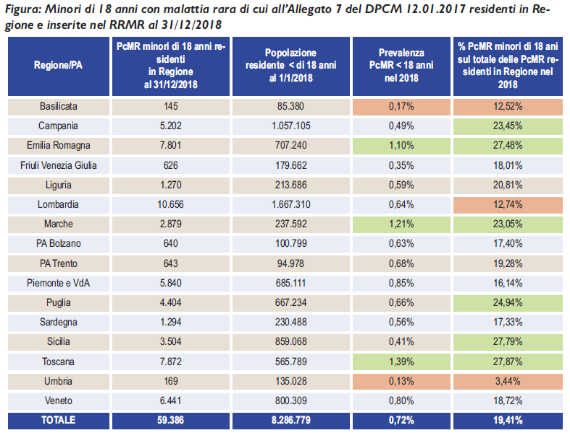 19,41% minori di 18 anni sul totale della popolazione italiana affetti da MR al 31.12.2018(Copertura calcolata intorno al 75%)
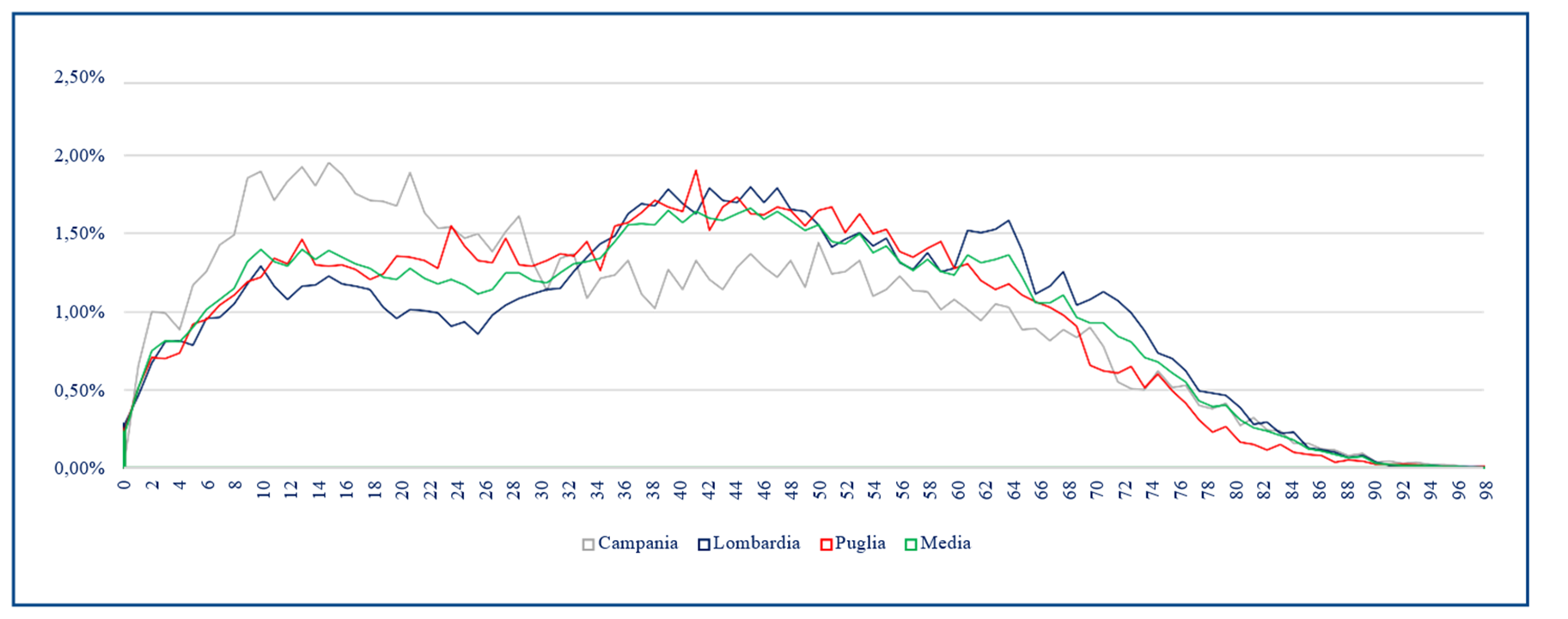 II ° Rapporto OSSFOR
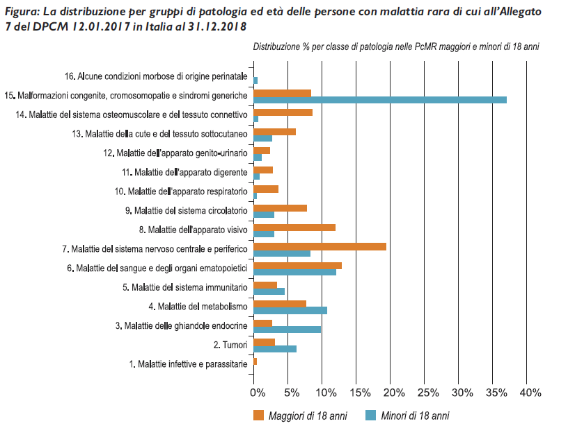 19,41% minori di 18 anni sul totale della popolazione italiana affetti da MR al 31.12.2018
L’85% sono affetti da Malattie Rare spesso inguaribiliFranca Benini, Nazionale FIMP 2019, Paestum
In Italia circa 30.000 bambini soffrono di dolore
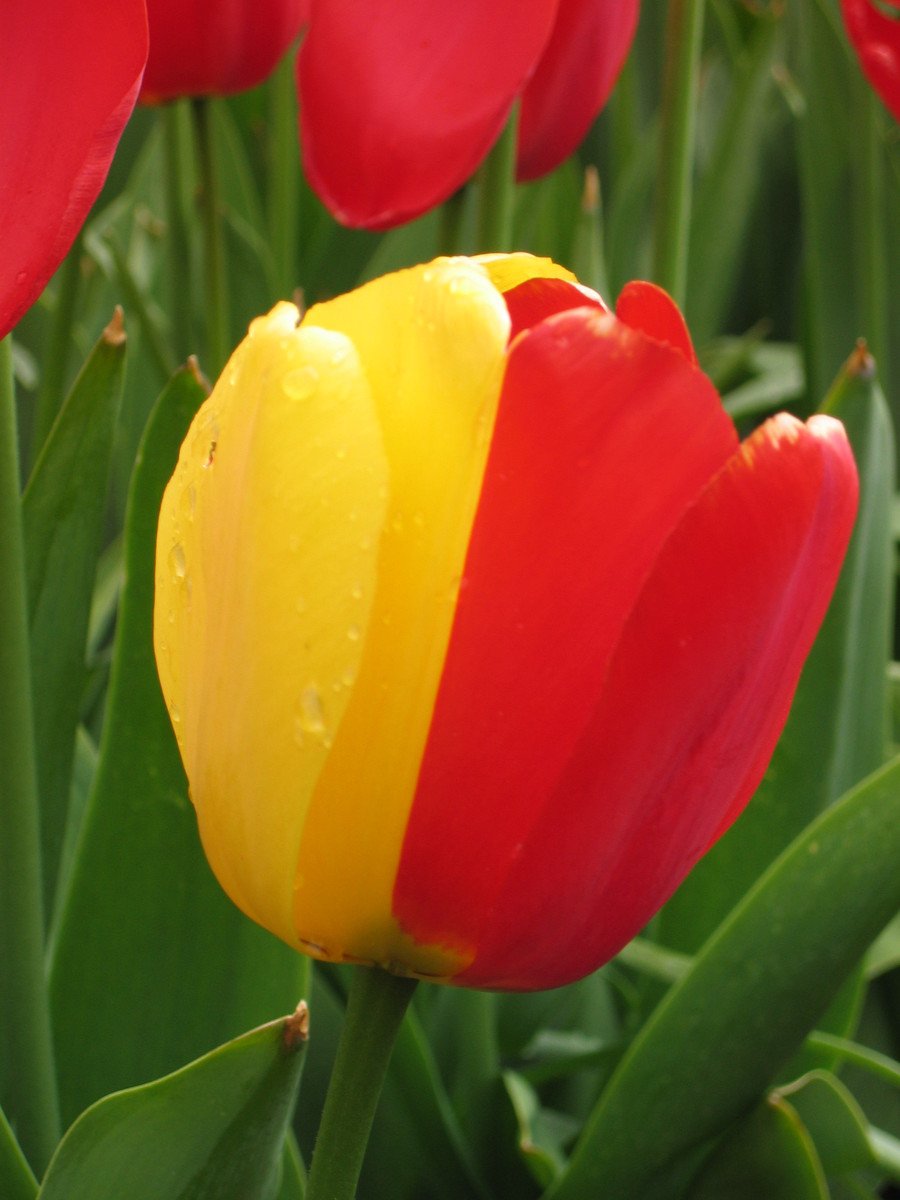 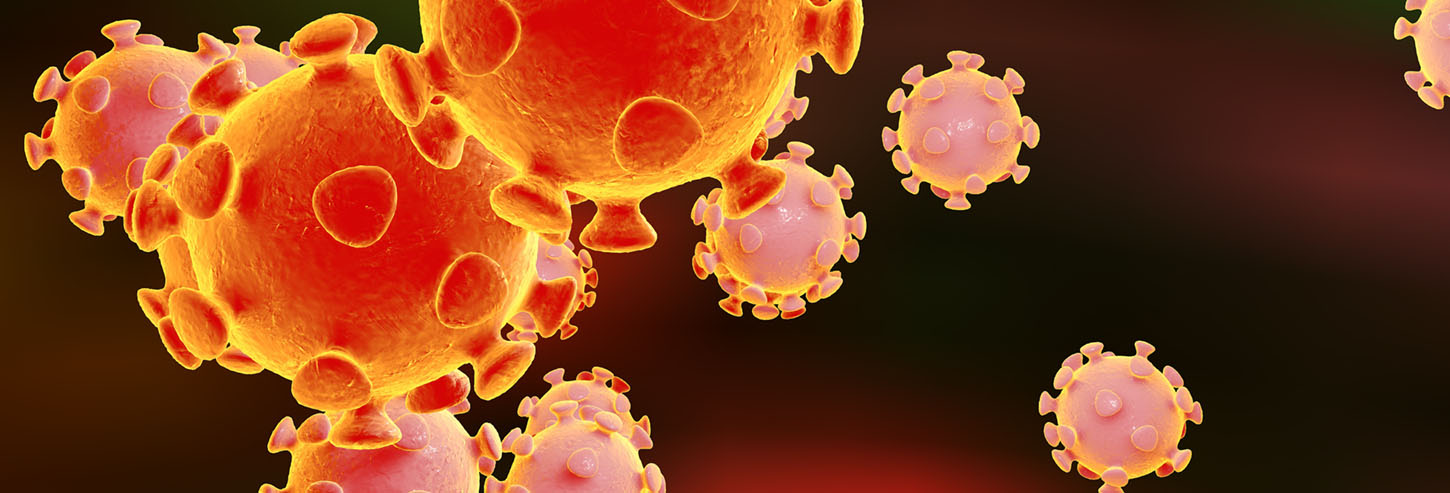 Le MR sono causa dei 2/3 della mortalità infantile e di metà di quella al di sotto dei 18 anni, e in termini di anni di vita perduti sono al terzo posto (4,6%) dopo l’infarto del miocardio (8,6%) e gli incidenti stradali (5,7%), e prima delle malattie infettive (1,2%).
L’85% sono affetti da Malattie Rare spesso inguaribiliFranca Benini, Nazionale FIMP 2019, Paestum
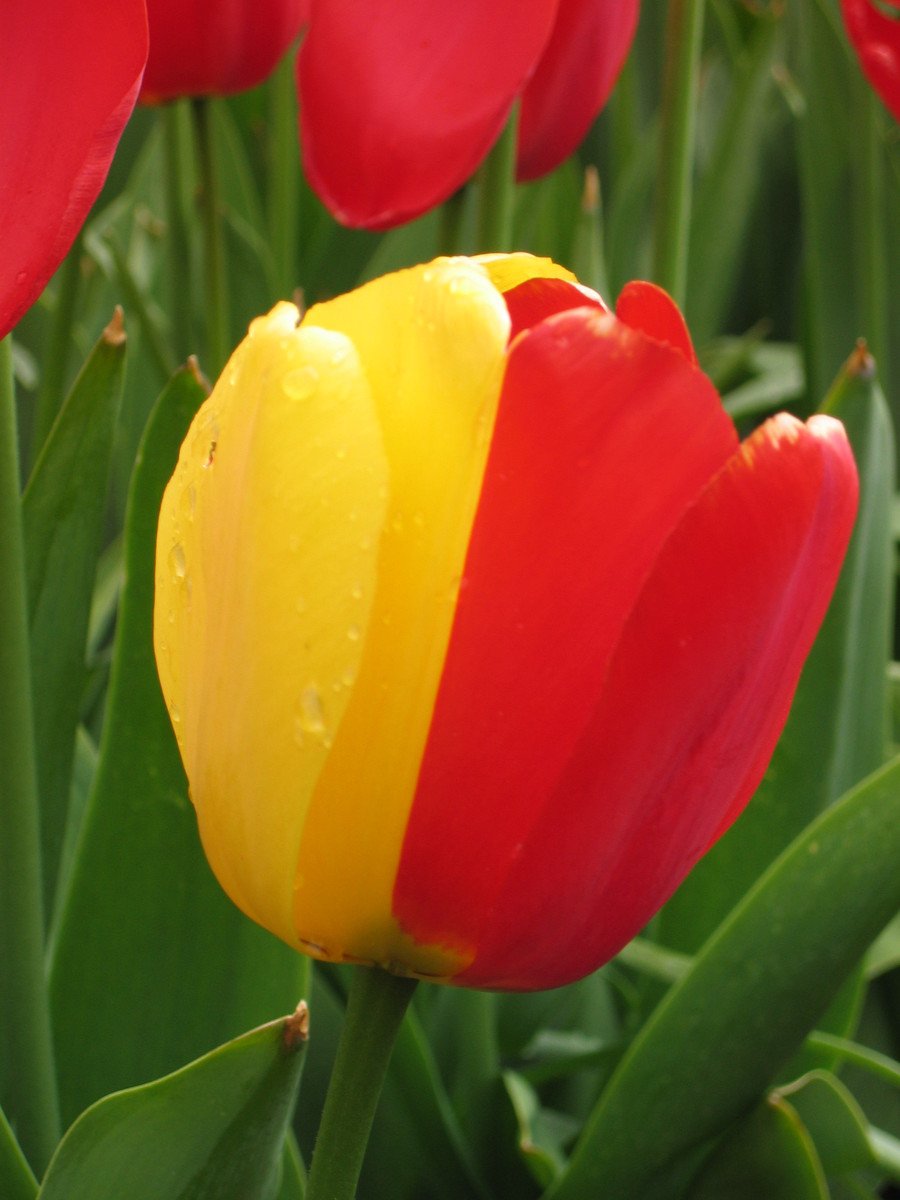 Punti di Forza del Paese Italia
Qualità e copertura dei sistemi di rilevazione possibili solo grazie ad un Sistema Sanitario Universalistico
Punti di Forza del Paese Italia
2007: la Svolta
Coordinamenti 
Regionali MR
Accordo Stato Regioni
Tavolo interregionale MR
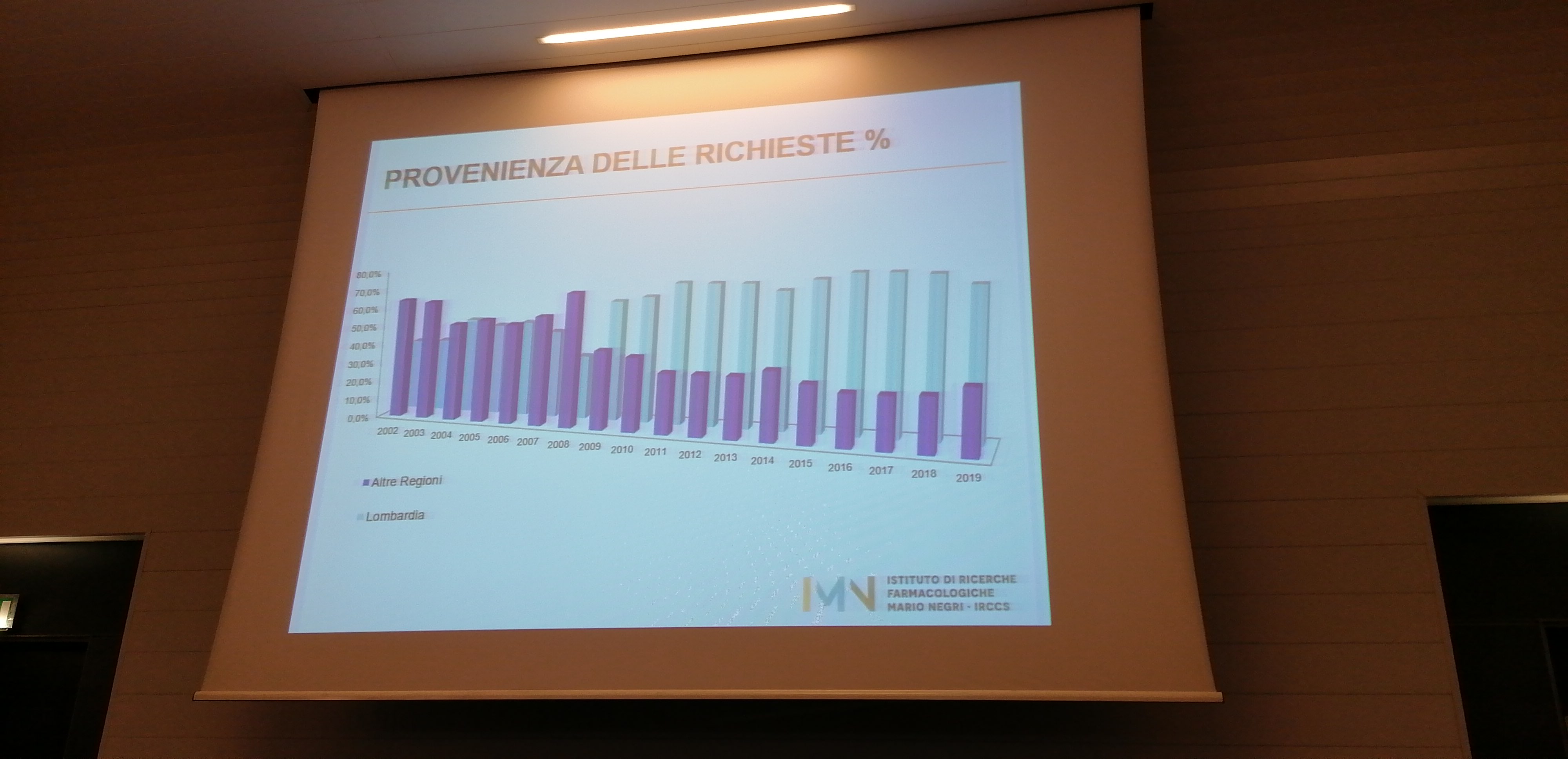 Punti di Forza del Paese Italia
2007: la Svolta
Punti di Forza del Paese Italia
1. Nascita e Adeguamento continuo delle Reti Regionali MR e dei rispettivi Registri,
Condivisione di un data set minimo 
linfa vitale per il Registro Nazionale MR!
Punti di Forza del Paese Italia
Accessibilità alla informazione
e
Accessibilità appropriata al farmaco
Punti di Forza del Registro Nazionale MR
Il controllo di qualità «possibile» dei centri. Si è passati dall’autocandidatura alla valutazione di dati misurabili provenienti da tutto il territorio regionale
Punti di Forza del Paese Italia
2. Progressiva implementazione dello screening neonatale esteso (eccetto 3 regioni) e sperimentazione della estensione dello screening per le malattie lisosomiali , immunodeficienze congenite severe e neuromuscolari genetiche
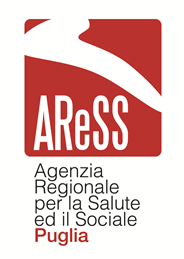 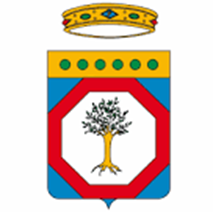 Il ruolo delle Regioni?
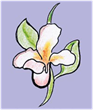 Un rete nazionale  possibile grazie alla interoperabilità tra regioni
Lo snodo tra macro e microrete: 
i Coordinamenti Regionali MR
I Servizi Farmaceutici Regionali
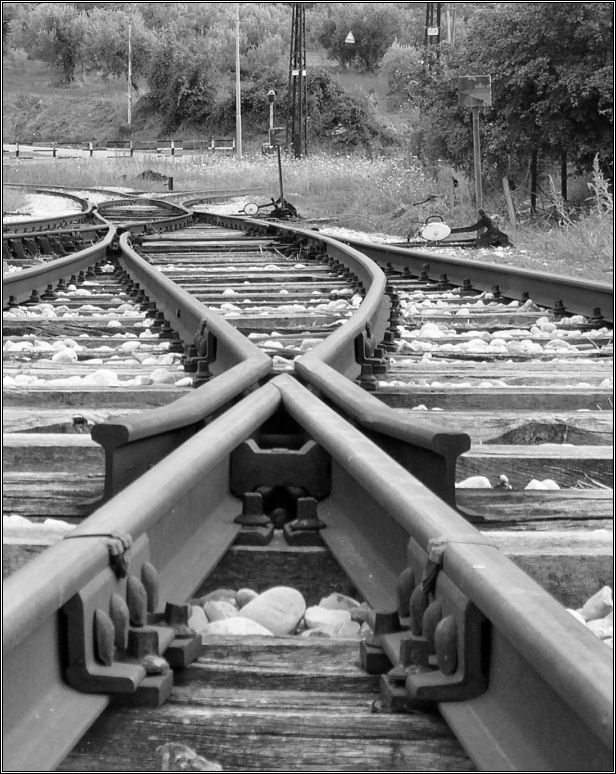 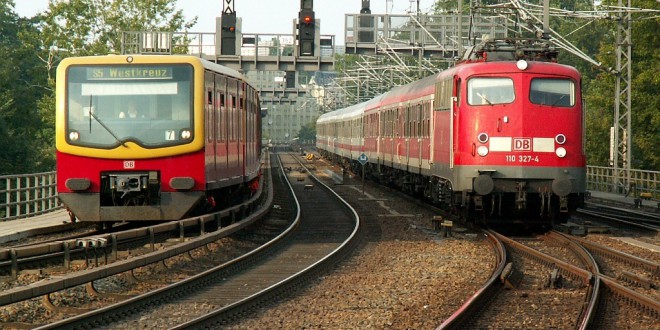 Criticità
Persistenza della Frammentazione della cura in alcune aree del Paese, soprattutto nell’età della transizione
Futuropossibile
finalità è quella di chiedere alle Istituzioni l’applicazione della capiente normativa italiana per la cura alle persone affette da malattia rara, integrandola a quanto già previsto in tema di “complessità” negli atti fondanti del nostro sistema sanitario e socio-sanitario (ad esempio i L.E.A. e la normativa farmaceutica)
«ExpoRare,
la Carta di Bari per le MR»
Che ruolo ha l'organizzazione regionale e territoriale del Sistema Sanitario pubblico? ed i pediatri di famiglia? e della Scuola Pubblica?
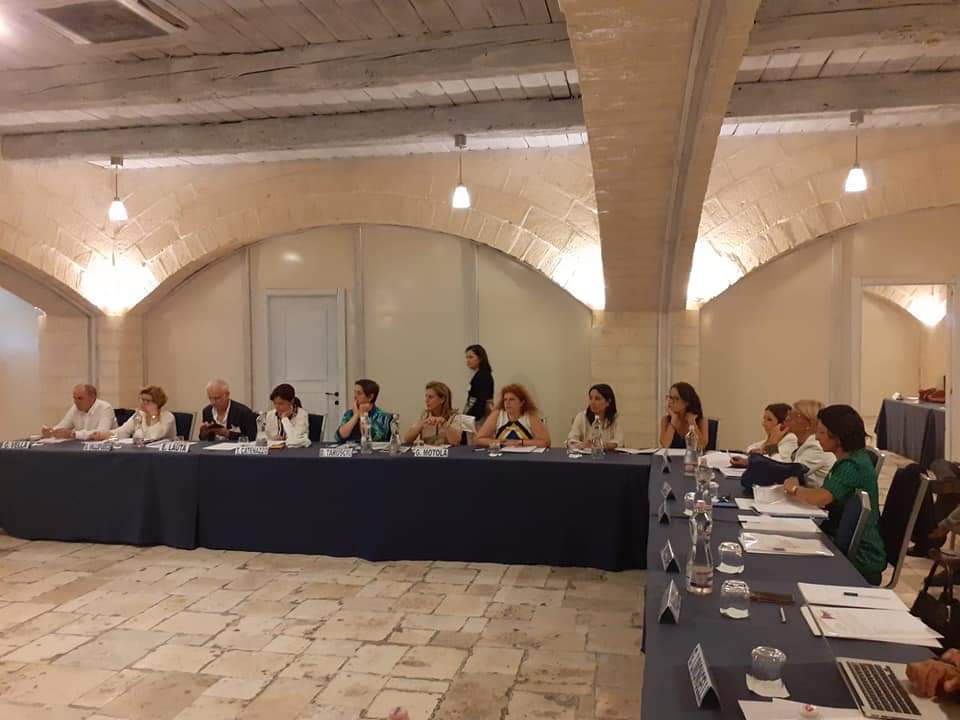 Bari
18/19 settembre 2019
«ExpoRare,la 
Carta di Bari per le malattie rare»
ARESS Puglia
FIMP e
Coordinam Reg Mal Rare
Regioni del Sud
Associazioni PZ
Ministero Salute
Ministero Istruzione e Ricerca
ISS
Tavolo Interreg MR
Università 
CNR
Scienziati pugliesi migrati all’estero
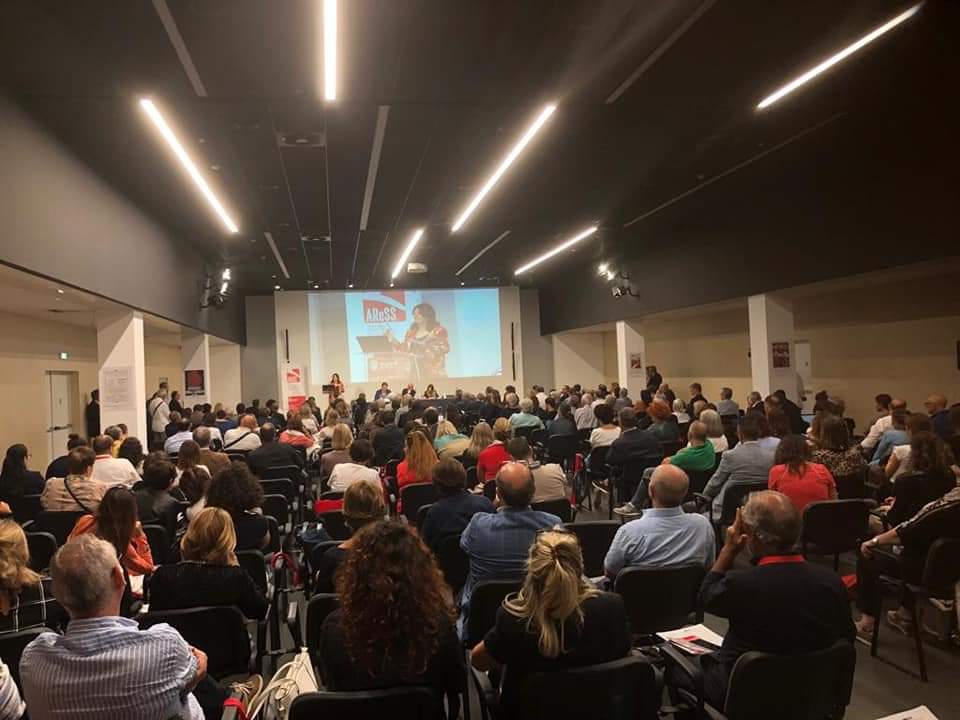 40
firmatari
I 10 PUNTI PROGRAMMATICI
 
CONSOLIDAMENTO DELLE RETI DI ASSISTENZA AI MALATI RARI budget basato sul percorso del malato e non sulla singola prestazione
2) SVILUPPO dei MODELLI di TRASFERIMENTO DELL’INNOVAZIONE; SVILUPPO DI INFRASTRUTTURE e DI PIATTAFORME DELLA RICERCA CHE FAVORISCANO IL RIENTRO DI GIOVANI SCIENZIATI COSTRETTI ALLA EMIGRAZIONE  aumento di collaborazioni attivate da progetti di ricerca 
3) SVILUPPO DELLA TELEASSISTENZA PER IL CONTATTO DI CENTRI, OSPEDALI E LUOGHI DI PROSSIMITÀ DELLA CURA DEL MALATO  applicazione dell’Accordo Stato Regioni del 22 gennaio 2015  
4) FOR­MAZIONE E AGGIORNAMENTO SULLE MALAT­TIE RARE  nei nodi della rete, per le connessioni col territorio, nel front office
5) ATTIVAZIONE/AGGIORNAMENTO DELLA LISTA 648 PER MALATI RARI; COSTITUZIONE DI UN FONDO FARMACI INNOVATIVI PER LE MALATTIE RARE; NOTE AIFA PER FARMACI IN FASCIA C PER LE PERSONE AFFETTE DA MR   AIFA
«ExpoRare,
la Carta di Bari per le MR»
6) INSERIMENTO NEGLI OBIETTIVI assegnati ai DIRETTORI GENERALI delle AZIENDE SANITARIE LOCALI, delle Aziende OSPEDALIERE UNIVERSITARIE, degli ospedali IRCCS ed Ospedali ecclesiastici della Rete MR di ASPETTI RELATIVI ALL’OTTIMIZZAZIONE DEI PERCORSI TRASVERSALI PER LE MALATTIE RARE/COMPLESSE CON DEFINIZIONE DI INDICATORI MISURABILI; IMPLEMENTAZIONE DI AGENDE DEDICATE PER LE PRESTAZIONI RELATIVE ALLE MALATTIE RARE  agende e percorsi di cura attivati, audit civico
7) ORGANIZZAZIONE TERRITORIALE CHE, PARTENDO DAI MODELLI ATTUATIVI ATTUALI, AGEVOLI IL COLLEGAMENTO TRA CENTRI DI CURA  Nr. di malati rari ad alta complessità assistenziale per cui la ASL ha stabilito un PAI (numeratore)/numero di malati rari ad alta complessità assistenziale (denominatore)
8) DEFINIZIONE DELLA QUALITÀ DEI SERVIZI EROGATI E QUALITÀ DEI SINGOLI CENTRI MR  attraverso i dati 2° modulo SIMaRRP
9) SPECIFICAZIONE di PRESTAZIONI di ASSISTENZA DOMICILIARE e di PRESTAZIONI che consentano CONTINUITÀ ASSISTENZIALE OSPEDALE-TERRITORIO E VICEVERSA PER LE DISABILITÁ COMPLESSE INCLUDENDO LA CATEGORIA DEI MR. INCREMENTO DELLE RISORSE
10) INCLUSIONE SCOLASTICA E PRO­GETTI D’ISTRUZIONE DOMICILIARE CON COIN­VOLGIMENTO DI TUTTI I GRADI DELLA SCUOLA  applicazione Linee Guida Scuola in Ospedale giugno 2019
«ExpoRare,
la Carta di Bari per le MR»
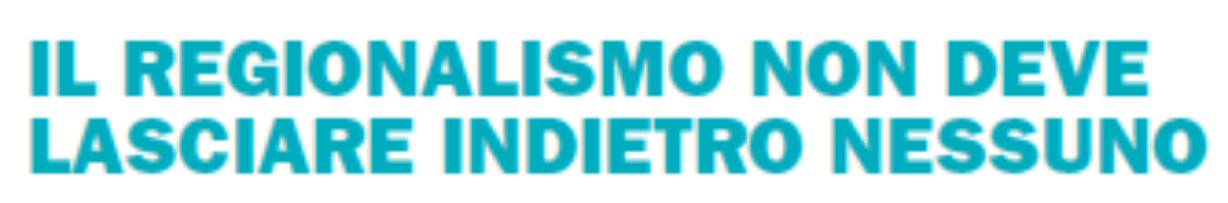 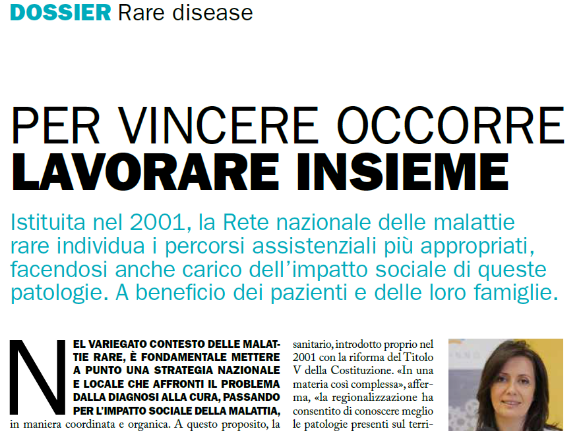 Il 3 dicembre 2019 il Presidente Emiliano ha inviato ai Ministeri Salute e MIUR, ai Governatori delle Regioni del Sud il documento ExpoRareIl Consiglio Regionale Puglia ha bandito 5 Borse di ricerca per malattie rare per un totale di 560.000 euroL’AReSS ha stipulato intesa con ASL Ta e Comune di Grottaglie per la formazione di Operatori Socio Sanitari, Infermieri e Medici e Pediatri di famiglia di assistiti con MR in ADI (Assistenza Domiciliare Integrata)
«ExpoRare»
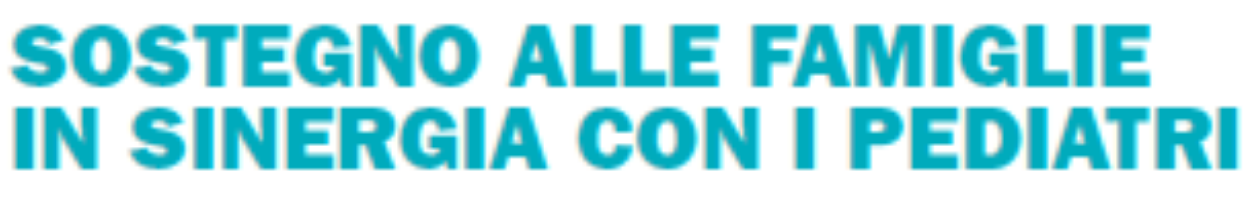 Grazie!
«ExpoRare»